Chapter 1
An overview of Strategic Retail Management
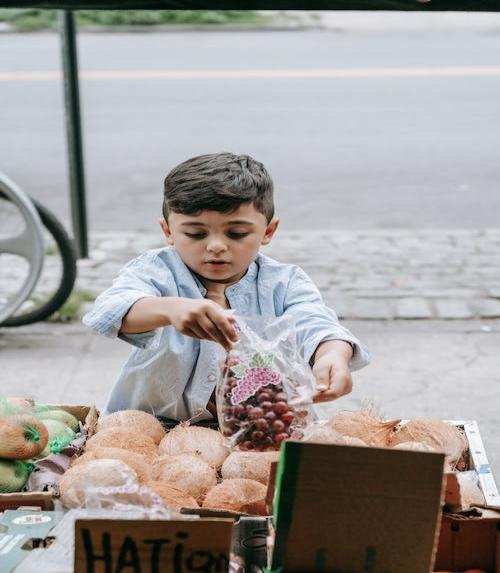 What is Retailing?
Retailing encompasses the business activities involved in selling goods and services to consumers for their personal, family, or household use. It includes every sale to the final consumer—ranging from cars to apparel to meals at restaurants to movie tickets. Retailing is the last stage in the distribution process from supplier to consumer.
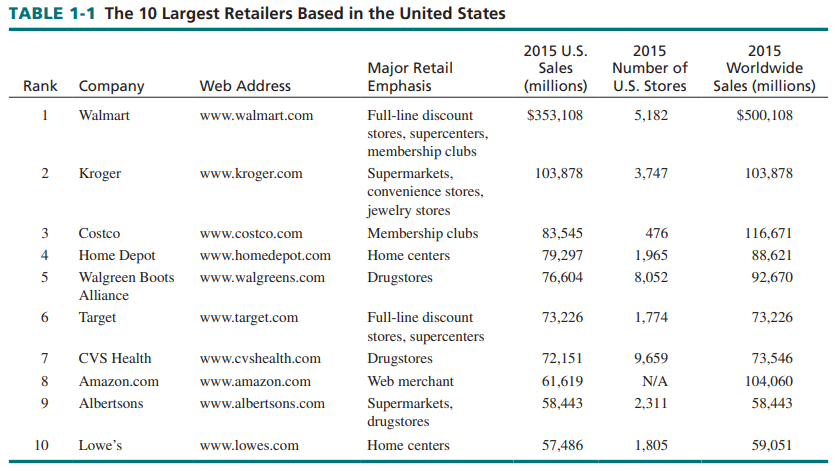 A Typical Channel of Distribution
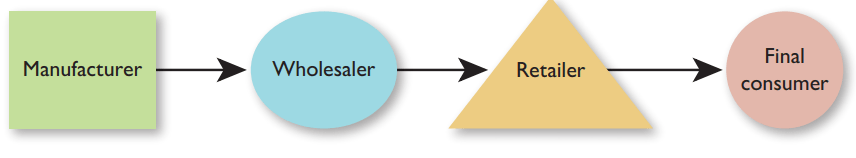 The Retailer’s Role in the Sorting Process
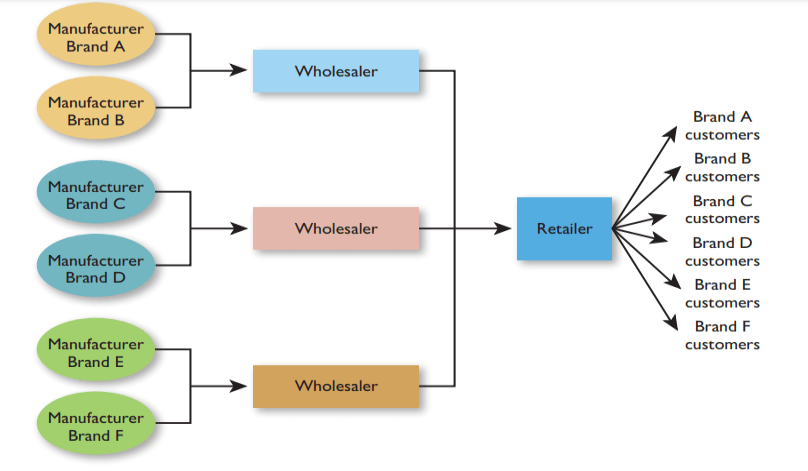 THE RELATIONSHIPS AMONG RETAILERS AND THEIR SUPPLIERS
Channel relations tend to be smoothest with exclusive distribution
Channel relations tend to be most volatile with intensive distribution.
With selective distribution, suppliers sell through a moderate number of retailers
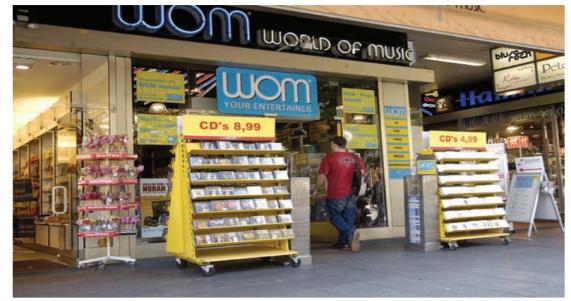 The Special Characteristics of Retailing
The average amount of a sales transaction for retailers is much less than for manufacturers.
Final consumers make many unplanned or impulse purchases. Surveys show that a large percentage of consumers do not look at ads before shopping, do not prepare shopping lists (or do deviate from the lists once in stores), and make fully unplanned purchases.
Despite the inroads made by non-store retailers, most retail transactions (more than 90 percent) are still conducted in stores—and will continue to be in the future.
Comparing Exclusive, Intensive, and Selective Distribution
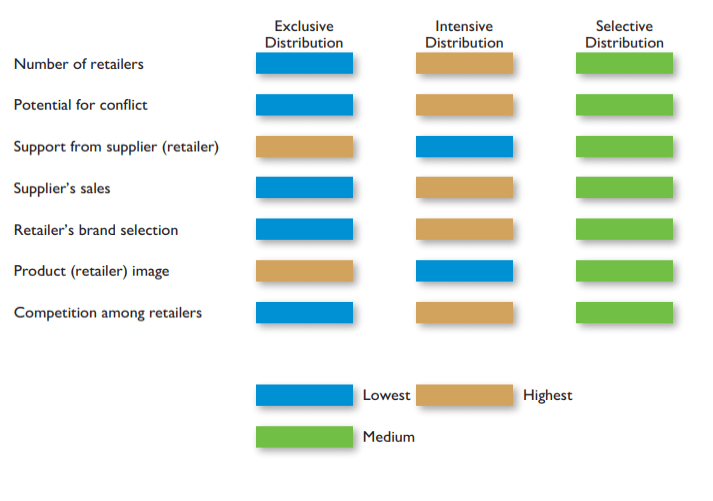 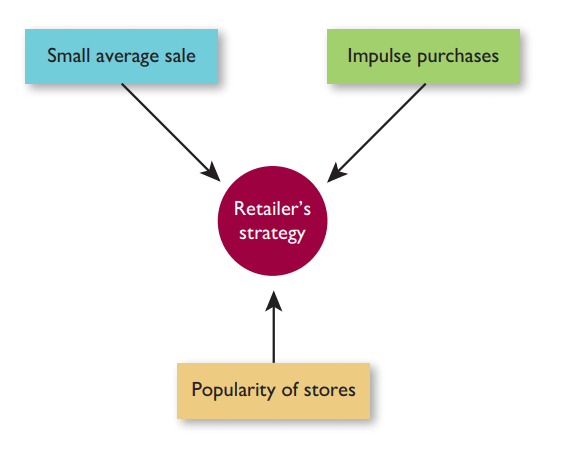 Special Characteristics Affecting Retailers
THE IMPORTANCE OF DEVELOPING AND APPLYING A RETAIL STRATEGY
Define the type of business in terms of the goods or service category and the company’s specific orientation (such as full service or “no frills”). 
Set long-run and short-run objectives for sales and profit, market share, image, and so on.
Determine the customer market to target on the basis of its characteristics (such as gender and income level) and needs (such as product and brand preferences). 
Devise an overall, long-run plan that gives general direction to the firm and its employees. 
Implement an integrated strategy that combines such factors as store location, product assortment, pricing, and advertising and displays to achieve objectives. 
Regularly evaluate performance and correct weaknesses or problems when observed.
The Retailing Concept
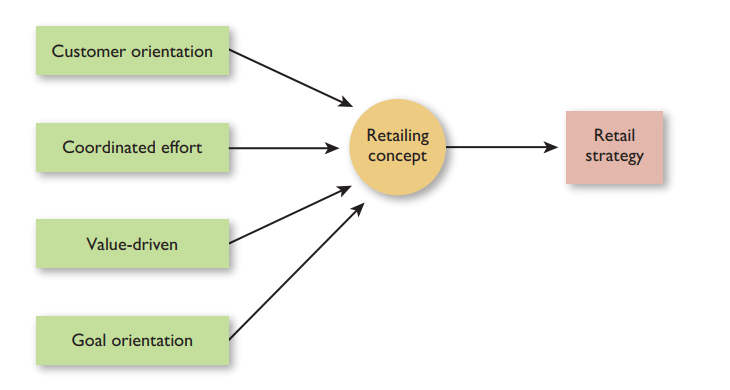 The Retailing Concept
Customer orientation. The retailer determines the attributes and needs of its customers and endeavors to satisfy these needs to the fullest. 
Coordinated effort. The retailer integrates all plans and activities to maximize efficiency. 
Value driven. The retailer offers good value to customers, whether it be upscale or discount. This means having prices appropriate for the level of products and customer service. 
Goal orientation. The retailer sets goals and then uses its strategy to attain them.
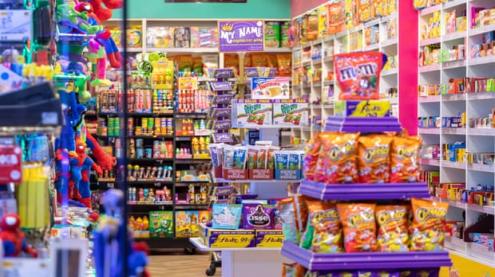 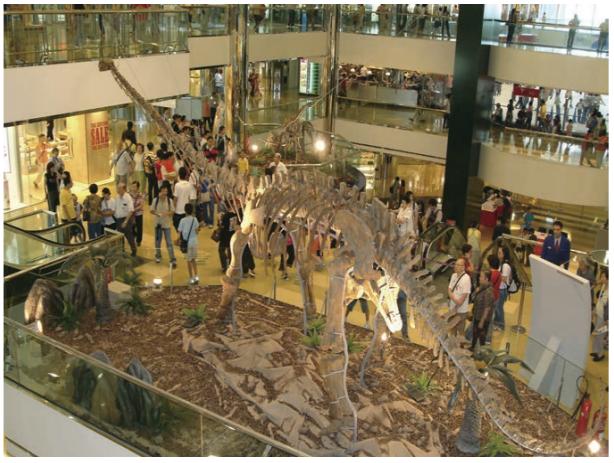 Creating a Unique Shopping Experience
At this Hong Kong shopping center, an exciting and distinctive customer experience was formed by featuring an enormous dinosaur skeleton in the middle of the shopping center.
Customer Service
Customer service refers to the identifiable, but sometimes intangible, activities undertaken by a retailer in conjunction with the basic goods and services it sells. It has a strong impact on the total retail experience. 
Among the factors comprising a customer service strategy are store hours, parking, shopper-friendly store layout, credit acceptance, helpful salespeople, amenities such as gift wrapping, clean restrooms, reasonable delivery policies, the time shoppers spend in checkout lines, and customer follow-up.
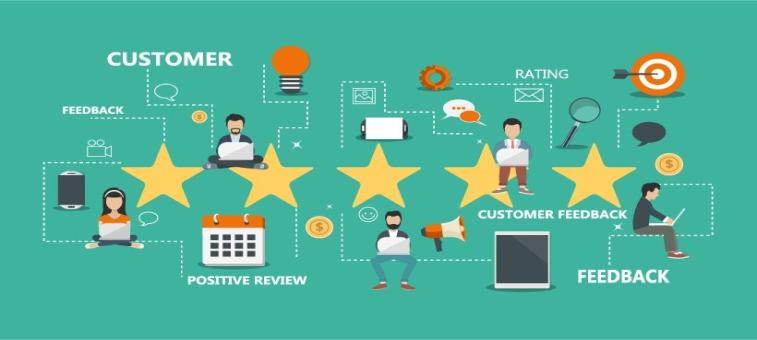 RELATIONSHIP RETAILING
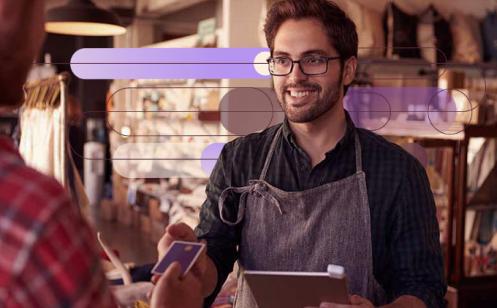 The best retailers know it is in their interest to engage in relationship retailing, whereby they seek to establish and maintain long-term bonds with customers, rather than act as if each sales transaction is a completely new encounter. This means concentrating on the total retail experience, monitoring satisfaction with customer service, and staying in touch with customers.
Retail industry in Bangladesh
Super shop Industry in Bangladesh
The super shop industry of Bangladesh was first introduced, almost 20 years ago while Agora was established in 2001. The super shop holds only 1.6% of the local retail market industry of Bangladesh. Although the Super shop sector contributes a very insignificant share of the local retail market, the potential and customer base of it is increasing slowly.
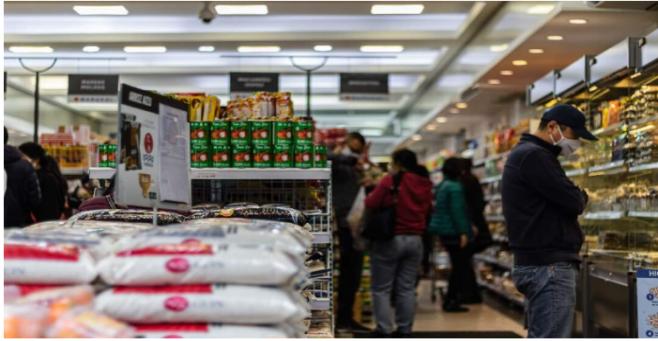 Supershop Industry Overview
The growth of supershop increased due to the socio-economic development, urbanization, and purchasing power of the middle and upper-middle class of the country.
Rahimafrooz Superstores Ltd. introduced ‘Agora’ as Bangladesh’s first supershop in 2001. This superstore was founded by Rahimafrooz Superstores Ltd.
The next year the ‘Gemcon group’ launched ‘Meena Bazar’. In 2006, “Shwapno” started its journey in Bangladesh as a sister concern of ACI Limited.
In terms of the number of outlets, “Swapno” is currently the top supershop chain in Bangladesh, serving more than 40,000 customers every day with more than .
 However, among all the Shwapno’s outlets, 61 outlets are owned by ‘Shwapno’ and the rest are managed through franchises. In addition, the Gemcon Group’s ‘Meena Bazar’ has 18 locations in Dhaka, Chittagong, and Sylhet, while Rahimafrooz’s Agora has 18 locations around the country.
United Group’s ‘Unimart’ also has three outlets at Gulshan, Dhanmondi, and Wari in Dhaka, as well as two express outlets at United Hospital and United International University.
 Daily Shopping, run by Pran-RFL Group, has 51 outlets across Dhaka. Apart from this, there are some other small supershops chains inside Dhaka including 4 outlets of ‘Almas’ and 2 outlets of ‘Prince Bazar’. Most of the super shop retail outlets are located in cities and urban areas like Dhaka, Chittagong, Narayanganj, Rajshahi, and Sylhet.
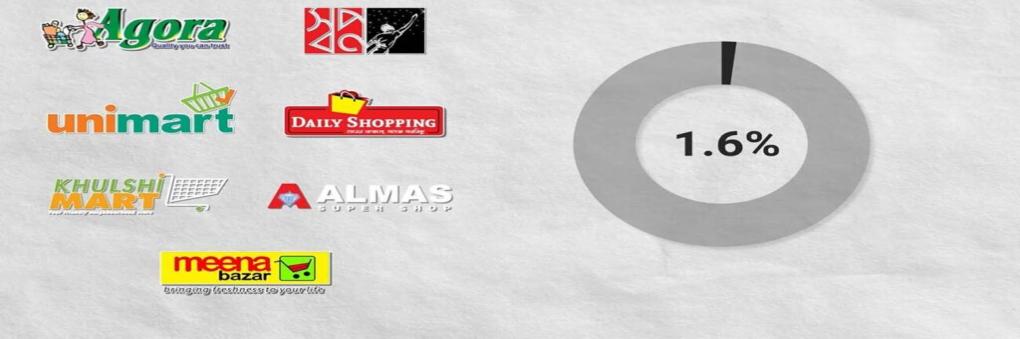 16 billion
43%
Bangladesh’s retail market worth in 2020
In Sri Lanka
Supershop account for
256 million
8-9%,
The superstore industry accounted for only
India
Neighboring countries
50%
This figure is substantially higher in
Myanmar and the Philippines
24%
The super shop industry will be growing at a rate of
Challenges
Investment Cost
Building a single supershop in BD costs four times higher than neighboring nations. Opening a 4000 square feet supershop in BD can cost BDT 4.5 crore. On the other hand, in Sri Lanka and Indonesia, it costs only BDT 1.1 crore. When it comes to opening a superstore, location, size, and interior design strategies play a vital role.
Sharing Profit Margin
Super Shops mainly practice 2 types of value chains: direct sourcing and indirect sourcing. When a supershop uses indirect sourcing, there are 8 intermediaries along with producers and end customers, which allows them to set a profit margin of 10-12%. On the other hand, when they use direct sourcing, it contains 5 intermediaries and sets 12-18% profit margin. So, direct sourcing is more profitable than indirect sourcing. However, supermarkets are not always able to perform direct sourcing due to issues such as transportation and a limited number of medium and large farmers.
Challenges
Logistic Issue
In Bangladesh, supply chain logistics is one of the most serious issues in every industry. Supermarkets must cope with several challenges of selling fresh vegetables and fish due to Bangladesh’s limitations in transportation and cold storage management. However, many customers believe that the supermarket’s veggies, fish, and meat are not fresh. In addition to the emphasis on cleanliness and hygiene, a specific temperature is constantly maintained in the super shops. That’s why the vegetables, fish and meat sold in the super shops are fresher than the unclean atmosphere of the traditional market.
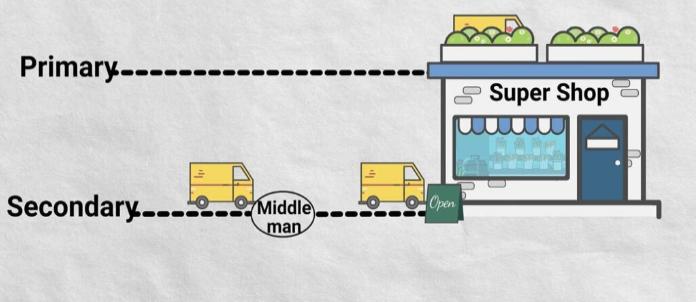 Challenges
Customer Perception
The perception of customers is the most challenging task in the expansion of the super shop sector in Bangladesh. Bangladeshi consumers are extremely price conscious. Consumers do not have to pay any VAT while buying products from the country’s traditional retail outlets. However, VAT is charged on over 70-80% of the items sold in supermarkets. According to NBR guidelines, each superstore must pay 5% VAT. Because customers are price sensitive, one of their assumptions is that the price of a product is high in the supermarket. In addition to that, Consumers may also check the market price and bargain in traditional retail stores and raw markets. As a result, they prefer these stores over super shops
Growth Depends on VAT Percentage
Bangladesh’s super shop revenue is derived by the percentage of VAT on the retail price of the product. From 2005 to 2018, the percentage of the VAT has changed a couple of times. Prior to 2012, when VAT was only 1.5%, this superstore grew at a pace of more than 100%. When a 4% VAT was implemented in 2012, the shop’s revenue growth slowed and went negative. Later, in 2014, the VAT rate was reduced to 2%, and revenue began to rise at a rate of 46%. However, the reintroduction of 4% VAT in 2015 resulted in a decrease in revenue growth. And, once again, the increase in the VAT rate to 5% in 2018 is causing a reduction in revenue growth.
DEVELOPING A CUSTOMER SERVICE STRATEGY.
What customer services are expected and what customer services are augmented for a particular retailer? Examples of expected customer services are credit for a furniture retailer, new-car preparation for an auto dealer, and a liberal return policy for a gift shop.
What level of customer service is proper to complement a firm’s image? An upscale retailer would offer more customer services than a discounter.
Should there be a choice of customer services? Some firms let customers select from various levels of customer service; others provide only one level. A retailer may honor several credit cards or only its own
Classifying Customer Services
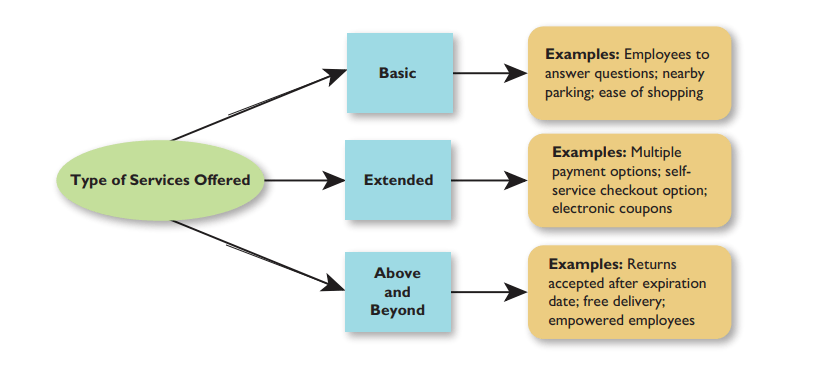 Providing Extra Value for Customers
Retailers that offer extra services to customers often stand out in the marketplace. For example, a given retailer could offer free repairs on the products it sells (a) and also allow consumers to tag QR codes via their smartphones so they can learn more about products within the store (b).
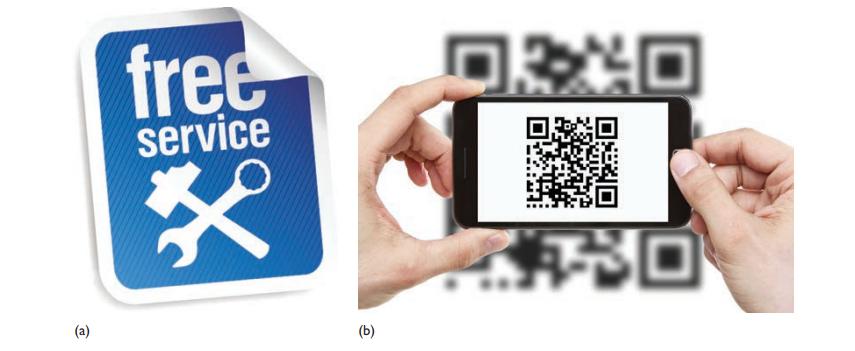 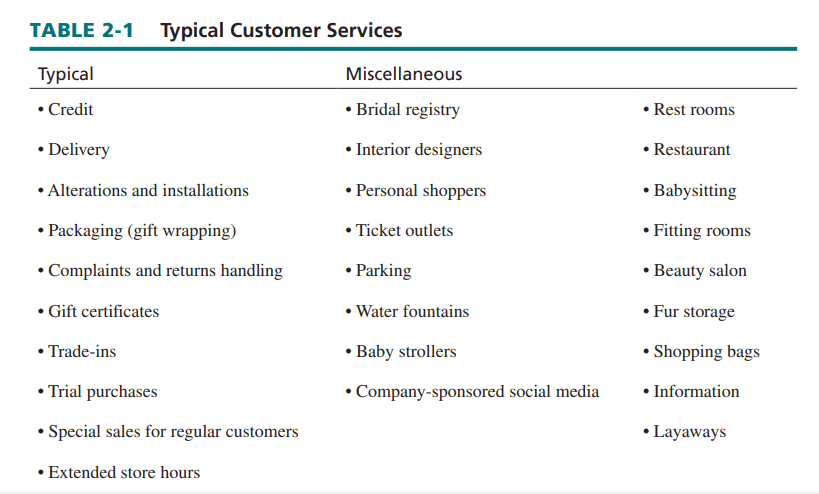 CUSTOMER SATISFACTION
Customer satisfaction occurs when the value and customer service provided through a retailing experience meet or exceed consumer expectations. If the expectations of value and customer service are not met, the consumer will be dissatisfied. “Retail satisfaction consists of three categories: 
shopping systems satisfaction, which includes availability and types of outlets; 
buying systems satisfaction, which includes selection and actual purchasing of products;
consumer satisfaction, which is derived from the use of the product.
Turning around Weak Customer Service
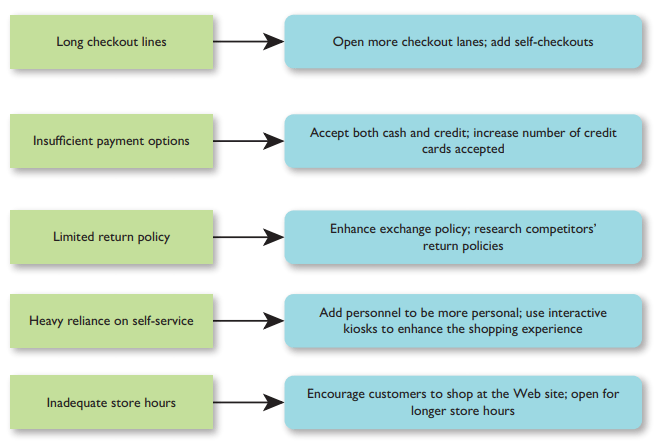 Reward categories
There are five types of reward categories:
Economic rewards include price reductions and purchase vouchers. These rewards attract price-sensitive customers and induce them to buy more. Dunkin Donuts DDPerks program members receive a free beverage after earning 200 Points ($40 in spending) on qualifying purchases. 
Hedonistic rewards include things such as points that can be exchanged for spa services or participation in games or sweepstakes. These rewards have more emotional value and will attract people who shop for pleasure. 
Social-relational rewards include things such as mailings about special events or the right to use special waiting areas at airports. Consumers who want to be identified with a privileged group will value these kinds of rewards. 
Informational rewards include things such as personalized beauty advice or information on new goods or services. These rewards will attract consumers who like to stick with one brand or store. 
Functional rewards include things such as access to priority checkout counters or home delivery. Consumers who want to reduce the time they spend shopping will value these most. Dunkin Donuts DDperks rewards members can use the On-The-Go mobile app to order ahead and skip the line at the store.
Channel Relationships
▶ Each channel member is dependent on the others. When consumers shop with a certain retailer, they often do so because of the retailer as well as the products it carries. 
▶▶ All activities in a value delivery system must be enumerated and responsibility assigned. 
▶▶ Small retailers may have to use suppliers outside the normal distribution channel to get items they want and gain adequate supplier support. Large firms may be able to buy directly from manufacturers; smaller firms may have to buy through wholesalers handling such accounts.
 ▶▶ A value delivery system is as good as its weakest link. No matter how well a retailer performs its activities, it will still have unhappy shoppers if suppliers deliver late or do not honor warranties. 
▶▶ The nature of a given value delivery system must be related to target market expectations. 
▶▶ Channel member costs and functions are influenced by each party’s role. Long-term cooperation and two-way information flows foster efficiency. 
▶▶ Value delivery systems are complex due to the vast product assortment of superstores, the many forms of retailing, and the use of multiple distribution channels by some manufacturers.
Elements Contributing to Effective Channel Relationships
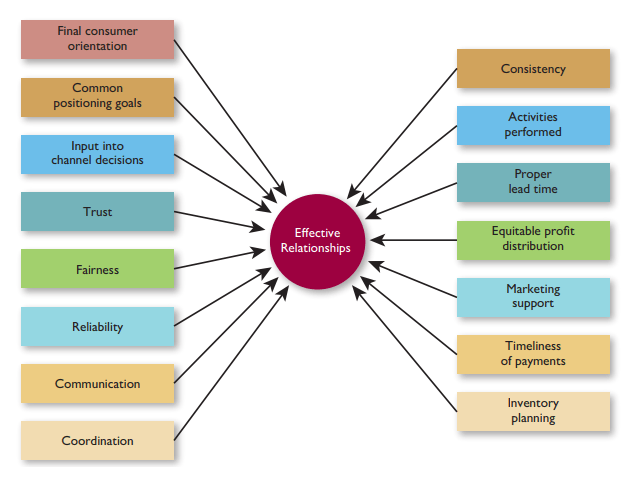 THE DIFFERENCES IN RELATIONSHIP BUILDING BETWEEN GOODS AND SERVICE RETAILERS
Goods retailing focuses on the sale of tangible (physical) products. Service retailing involves transactions in which consumers do not purchase or acquire ownership of tangible products. Some retailers engage in either goods retailing (such as hardware stores) or service retailing (such as travel agencies); others offer a combination of the two (such as Best Buy selling PCs and offering fee-based Geek Squad services).
There are three basic kinds of service retailing:
Rented-goods services, whereby consumers lease and use goods for specified periods of time.
Owned-goods services, whereby goods owned by consumers are repaired, improved, or maintained.
Nongoods services, whereby intangible personal services are offered to consumers who then experience the services rather than possess them.
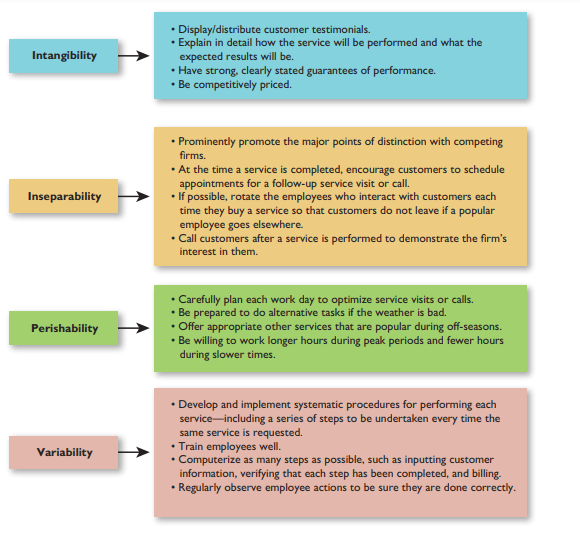 The Unique Characteristics of Service Retailing and How to Manage Them
Selected Factors Affecting Consumer Perceptions of Service Retailing
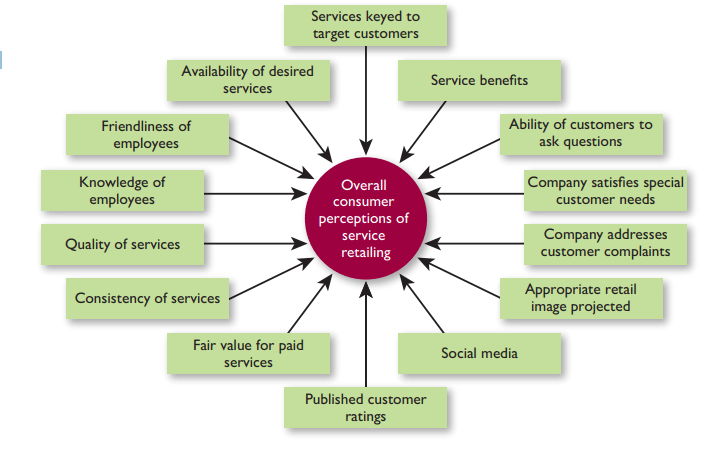 TECHNOLOGY AND RELATIONSHIPS IN RETAILING
In each firm, the roles of technology and “humans” must be clear and consistent with the goals and style of that business. Although technology can facilitate customer service, it may become overloaded and break down. It is also viewed as impersonal by some consumers. New technology must be set up efficiently with minimal disruptions to suppliers, employees, and customers. 
Shoppers expect certain operations to be in place, so they can rapidly complete credit transactions, get feedback on product availability, and so on. Firms have to deploy some advances (such as a computerized checkout system) simply to be competitive. By enacting other advances, they can be distinctive. For instance, consider the paint store with computerized paint-matching equipment for customers who want to touch up old paint jobs or who threw out their old paint can without saving the custom color number.
ETHICAL PERFORMANCE AND RELATIONSHIPS IN RETAILING
Society often may deem certain behavior to be unethical even if laws do not forbid it. Most observers would agree that practices such as these are unethical (and sometimes illegal, too):
Raising prices on scarce products after a natural disaster such as a hurricane. 
Not having adequate merchandise on hand when a sale is advertised. 
Charging high prices in low-income areas because consumers there do not have the transportation mobility to shop out of their neighborhoods.
Selling alcohol and tobacco products to children. 
Having a salesperson pose as a market researcher when engaged in telemarketing. 
Defaming competitors. 
Selling refurbished merchandise as new. 
Pressuring employees to push high-profit items, even if these items are not the best products. 
Selling information from a customer database to other parties.
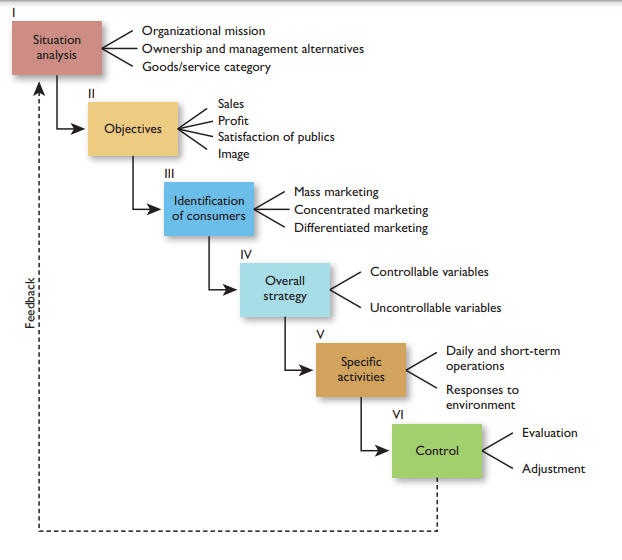 Elements of a Retail Strategy
SITUATION ANALYSIS
Situation analysis is a candid evaluation of the opportunities and threats facing a prospective or existing retailer. It seeks to answer two general questions: What is the firm’s current status? In which direction should it be heading?
Organizational Mission
An organizational mission is a retailer’s commitment to a type of business and to a distinctive role in the marketplace. It is reflected in the firm’s attitude toward consumers, employees, suppliers, competitors, government, and others.
Ownership and Management Alternatives
An essential aspect of situation analysis is assessing ownership and management alternatives, including whether to form a sole proprietorship, partnership, or corporation—and whether to start a new business, buy an existing business, or become a franchisee
Goods/Service Category
Before a prospective retail firm can fully design a strategic plan, it selects a goods/service category—the line of business—in which to operate.
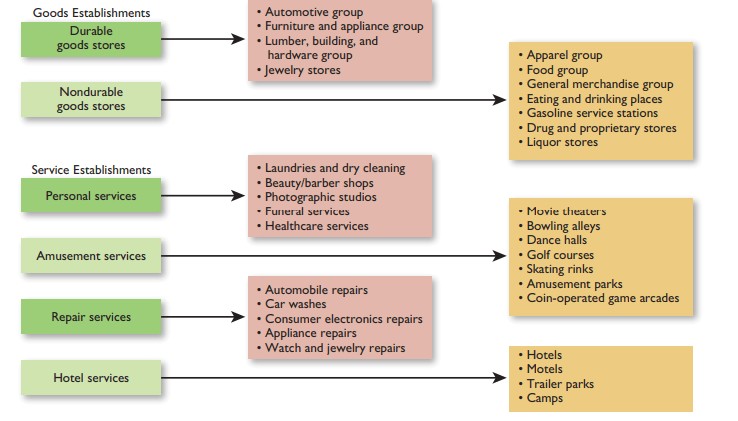 OBJECTIVES
After situation analysis, a retailer sets objectives, the long-run and short-run performance targets it hopes to attain. This helps in strategy and translates the organizational mission into action. A firm can pursue goals related to one or more of these areas: sales, profit, satisfaction of publics, and image.
Sales
Sales objectives are related to the volume of goods and services a retailer sells. Growth, stability, and market share are the sales goals most often sought
Profit
With profitability objectives, retailers seek at least a minimum profit level during a designated period, usually a year. Profit may be expressed in dollars or as a percentage of sales. Firms with large capital expenditures in land, buildings, and equipment often set return on investment (ROI) as a goal
OBJECTIVES
Satisfaction of Publics
Retailers typically strive to satisfy their publics; that is, their stockholders, customers, suppliers, employees, and government. Stockholder satisfaction is a goal for any publicly owned retailer. Some firms set policies leading to small annual increases in sales and profits (because these goals can be sustained over the long run and indicate good management) rather than ones based on innovative ideas that may lead to peaks and valleys in sales and profits (indicating risky decisions). Stable earnings lead to stable dividends.
Image (Positioning)
An image represents how a given retailer is perceived by consumers and others. A firm may be seen as innovative or conservative, specialized or broad-based, discount-oriented or upscale. The key to a successful image is that consumers view the retailer in the manner the firm intends.
Niche Retailing
In this scenario, retailers choose to specialize and target a specific customer group. Examples include Babies “R” Us (apparel for very young children), Mercedes (luxury autos for upscale customers), and SeniorStore.com (products oriented to those age 50 and older).
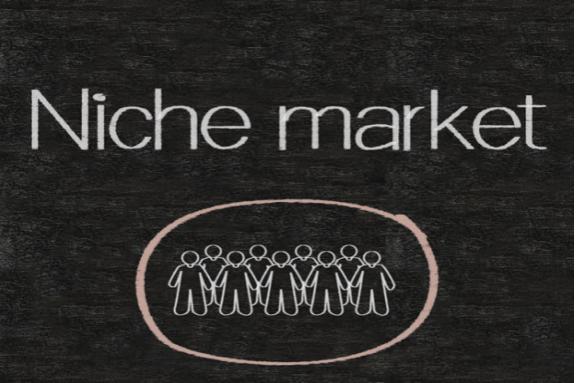 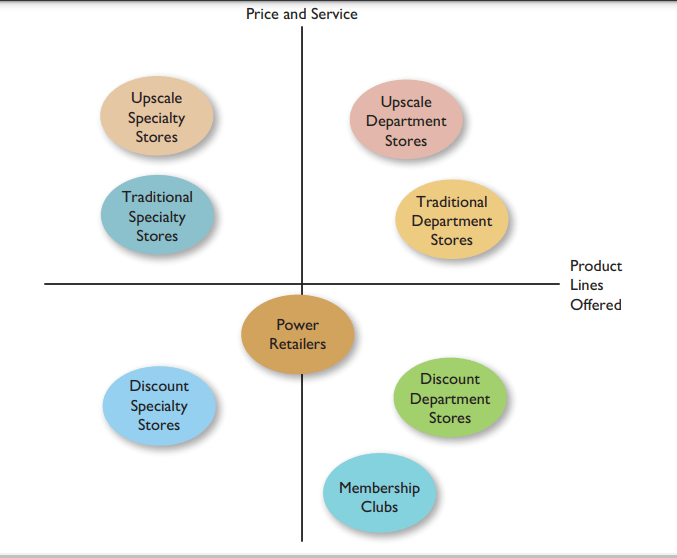 Selected Retail Positioning Strategies
IDENTIFICATION OF CONSUMER CHARACTERISTICS AND NEEDS
Mass marketing
Selling goods and services to a broad spectrum of consumers
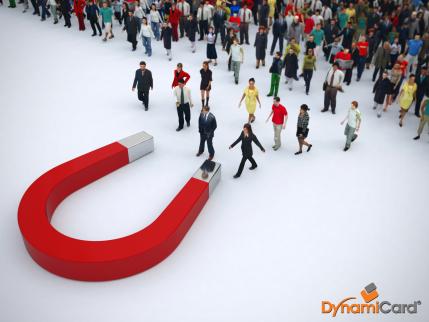 Concentrated marketing
Concentrated marketing is a marketing strategy in which a company focuses on one specific target market group for most or all of its marketing initiatives
Differentiated marketing
Aiming at two or more distinct consumer groups, with different retailing approaches for each group.
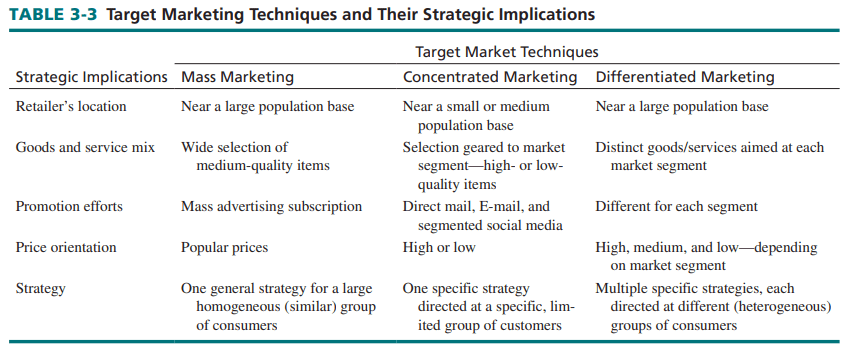 OVERALL STRATEGY
Next, a retailer develops an in-depth overall strategy. This involves two components: the aspects of business the firm can directly affect and those to which the retailer must adapt. The former are called controllable variables, and the latter are called uncontrollable variables
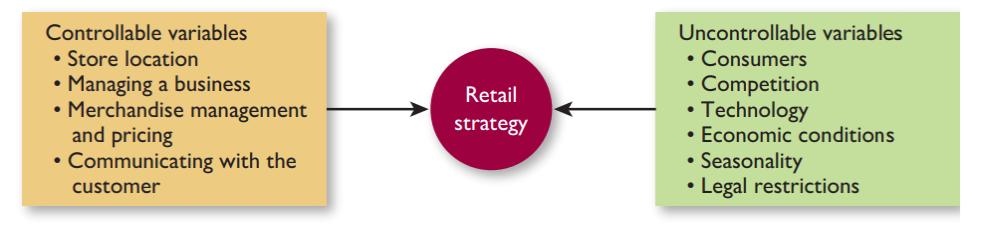 SPECIFIC ACTIVITIES
Store location. Trading-area analysis gauges the area from which a firm draws its customers. The level of competition in a trading area is studied regularly.
Managing the business. There is a clear chain of command from managers to workers. An organization structure is set into place
Merchandise management and pricing. Assortments in departments and the space allotted to each department require constant decisions. Innovative firms look for new merchandise and clear out slow-moving items.
Communicating with the customer. The storefront and display windows, store layout, and merchandise displays need regular attention
CONTROL
In the control phase of strategic planning for retailers, a review takes place (Step VI in), as the strategy and tactics (Steps IV and V) are assessed against the business mission, objectives, and target market (Steps I, II, and III). This procedure is called a retail audit, which is a systematic process for analyzing the performance of a retailer.
FEEDBACK
At each strategic stage, an observant management receives signals or cues, known as feedback, as to the success or failure of that part of the strategy